Isaiah 53The Forbidden Chapter
R. L. Solberg is an author, apologist, and professor of theology based in Nashville, TN
[Speaker Notes: Isaiah 53 is a significant source of controversy. Not just between Judaism and Christianity, but even within Judaism itself. Up until Christ came, the Jewish sages and rabbis roundly agreed that Isaiah 53 was a prophecy about the Messiah. 
The 17th-century Jewish historian, Raphael Levi, admitted that long ago the rabbis used to read Isaiah 53 in synagogues, but after the chapter caused “arguments and great confusion” the rabbis decided that the simplest thing would be to just take that prophecy out of the readings in synagogues.]
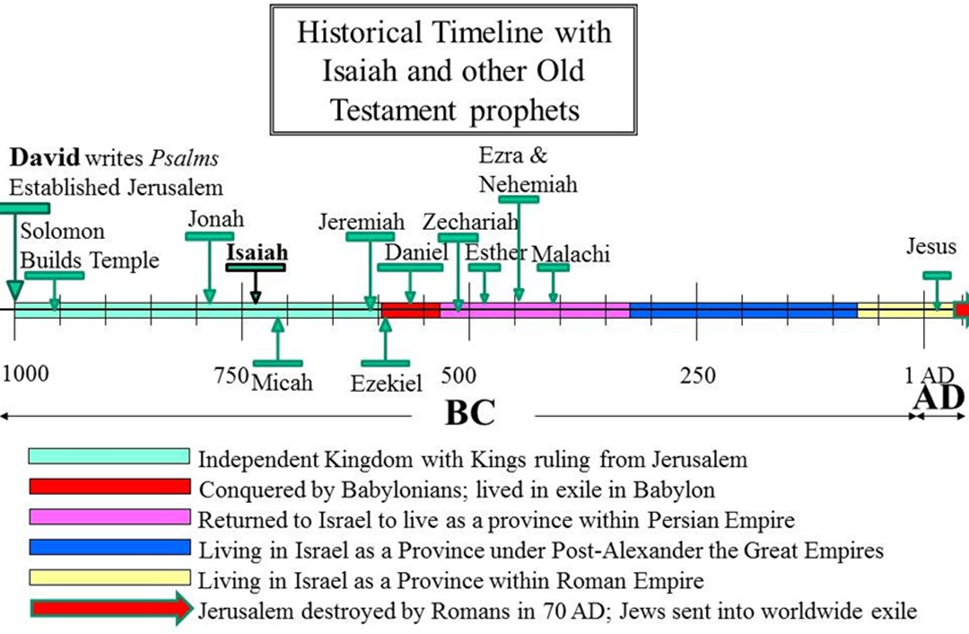 [Speaker Notes: It is hard to understand how anyone can read this great chapter and not see Jesus in it.]
Isaiah 53
Isaiah, whose name means, “salvation of the Lord,” was the greatest of the writing prophets.  His ministry took place in Judah during the reign of four Kings, spanning from 740 to 680 BC. In 701BC Sennacherib invaded carrying away Israel for 60 years.
Isaiah foretells of Christ’s Birth, Deity, Ministry, Death and future Reign.
Reason 1
When was Jesus sick? 53:3 reads “ish makavot” which refers to a man who is habitually or chronically ill. Nothing in the New Testament says Jesus was ever ill even once.
Reason 1
When was Jesus sick? 53:3 reads “ish makavot” which refers to a man who is habitually or chronically ill. Nothing in the New Testament says Jesus was ever ill even once.
Response
The Hebrew phrase “ish makavot” can refer to a man in habitual pain or suffering as well as sickness. It depends on context, and even the Orthodox Jewish Bible translates the phrase in Isaiah 53:3 as “acquainted with suffering,” not “habitually sick.” There is a wealth of scriptural support for Jesus’ fulfillment of a man acquainted with suffering (Matt 27:27-44, Mark 15:16-32, Luke 23:26-39, 2 Cor 1:5, etc.)
Reason 2
When was Jesus “without form or comeliness,” undesired so that everyone despised and rejected him? (vs. 3) On the contrary, the gospels insist Jesus was greatly admired everywhere he went by every segment of society (Luke 4:14-15) and even to regions he never visited (Matt 4:24, 25).
Reason 2
When was Jesus “without form or comeliness,” undesired so that everyone despised and rejected him? (vs. 3) On the contrary, the gospels insist Jesus was greatly admired everywhere he went by every segment of society (Luke 4:14-15) and even to regions he never visited (Matt 4:24, 25).
Response
 If Jesus was “greatly admired everywhere he went by every segment of society” He never would have been crucified. Isaiah 53:3 reads, “He was despised and rejected by mankind,” and the examples of this in the life of Jesus are manifold. Not only was He betrayed, arrested, beaten, flogged, spit upon, mocked, and crucified, He was despised and rejected in other ways as well:
“And all the people in the synagogue were filled with rage as they heard these things; and they got up and drove Him out of the city, and led Him to the brow of the hill on which their city had been built, in order to throw Him down the cliff.” (Luke 4:28-29)
“But they cried out all together, saying, “Away with this man, and release for us Barabbas!” (Luke 23:18)
“He came to His own, and those who were His own did not receive Him.” (John 1:11)
“I have come in My Father’s name, and you do not receive Me.” (John 5:43)
Reason 3
Why didn’t Jesus remain silent as the servant (vs. 7) did? ALL of the gospels, without exception, say Jesus had quite a lot to say during his arrest, trial and crucifixion. John 18:19-23, 33-37 relates quite a long defense of himself, intimating he was being railroaded and that he was being kidnapped in the dark rather than in the day when his followers might have defended him.
Reason 3
Why didn’t Jesus remain silent as the servant (vs. 7) did? ALL of the gospels, without exception, say Jesus had quite a lot to say during his arrest, trial and crucifixion. John 18:19-23, 33-37 relates quite a long defense of himself, intimating he was being railroaded and that he was being kidnapped in the dark rather than in the day when his followers might have defended him.
Response 
The prophecy in Isaiah doesn’t say that Jesus never spoke at all. It says, “. . . he was led like a lamb to the slaughter, and as a sheep before its shearers is silent, so he did not open his mouth.” Is there evidence Jesus fulfilled this passage? Lots:
“But Jesus remained silent. The high priest said to him, ‘I charge you under oath by the living God: Tell us if you are the Messiah, the Son of God.’” (Matthew 26:63) (Matthew 27:12 - 14) (Mark 14:61)
“He plied him with many questions, but Jesus gave him no answer.” (Luke 23:9)  Pilate was amazed.” (Mark 15:5)
“and he went back inside the palace. “Where do you come from?” he asked Jesus, but Jesus gave him no answer.” (John 19:9)
Reason 4
Why did Jesus do violence and speak violence, whereas the servant (vs. 9) “had done no violence”? See Luke 19:27, where Jesus takes the time to fashion a whip with which he beat the money changers and sacrificial animal vendors. (Did you know that striking an animal fit for sacrifice would cause a great loss in value of the animal, so every animal Jesus struck was a separate instance of THEFT!? There goes the claim Jesus never committed any sins!) In Matthew 10:34, Jesus says, “Think not that I come to bring peace but a sword.”
Response 4
There are a few things we need to address here. First, Luke 19:27 is part of the parable of the ten minas and has nothing to do with Jesus fashioning a whip. Whoever wrote the claim above must have meant Luke 19:45 which says, “When Jesus entered the temple courts, he began to drive out those who were selling.”
None of the passages that tell of Jesus clearing the Temple courts (Luke 19, John 2, and Mark 1) say He struck or beat the money changers or the animals. They all say he “drove them from the Temple courts.” The Greek word used is (ekballein), which means “to expel, to drive, cast or send out.” He never beat, attacked, injured, or physically harmed anyone during His ministry on Earth.
And if we take a broader look at this verse, we find even more compelling evidence that Isaiah 53 is about Jesus. The phrase in 53:9, “though he had done no violence, nor was any deceit in his mouth” is figurative language that describes an innocent person. Isaiah prophesied that the suffering servant’s execution would be wholly undeserved, which was exactly the case with Jesus. In fact, the apostle Peter quotes directly from Isaiah 53:9, showing us that Jesus was the fulfillment of this prophecy (1 Peter 2:22).
The aspect of innocence in Isaiah’s prophecy is also compelling evidence that Israel could not be the “suffering servant” about whom Isaiah was writing. Israel is not an innocent, unblemished lamb that was killed for the unrighteous. Jesus was.
Reasons 5 and 6
8. Why was Jesus not buried with the wicked as according to vs. 9? The gospels tell us Jesus died with some wicked people.9. Why were there no rich people who died with Jesus? (vs. 9) The gospels tell us he was buried in the tomb of a rich man, a tomb that had never been used before.
Reasons 5 and 6
8. Why was Jesus not buried with the wicked as according to vs. 9? The gospels tell us Jesus died with some wicked people.9. Why were there no rich people who died with Jesus? (vs. 9) The gospels tell us he was buried in the tomb of a rich man, a tomb that had never been used before.
Response: 
They both refer to the first part of Isaiah 53:9, which says, “He was assigned a grave with the wicked, and with the rich in his death…”  The fact is that Jesus was to be executed and buried with criminals until a rich man, Joseph of Arimathea, stepped in and offered his tomb (Matt 27:57, Mark 15:43, Luke 23:51, John 19:38). MacArthur notes:
Because of His disgraceful execution alongside criminals, the Jewish leaders intended Jesus to have a disgraceful burial (cf. John 19:31), but instead He was buried with “the rich” in an honourable burial through the donated tomb of rich Joseph of Arimathea.5
Reasons 7, 8, 9 
10. Why didn’t Jesus have children? (vs. 10)11. When were his days lengthened? (vs. 10) On the contrary, Jesus died in the midst of his days. The Bible says that a righteous man can live to 70, but Jesus died only half that age (33 or so years).12. And we’re told Jesus was the son of God, but how can God’s days be lengthened?
Reasons 7, 8, 9 
10. Why didn’t Jesus have children? (vs. 10)11. When were his days lengthened? (vs. 10) On the contrary, Jesus died in the midst of his days. The Bible says that a righteous man can live to 70, but Jesus died only half that age (33 or so years).12. And we’re told Jesus was the son of God, but how can God’s days be lengthened?
Response
These final three claims can be answered together as well. They all refer to the second half of Isaiah 53:10 which says, “he will see his offspring and prolong his days, and the will of the Lord will prosper in his hand.” 
First, the author of this claim is interpreting the passage above as referring to literal offspring. Christians see the fulfillment of this prophecy in the idea that offspring refers to the Servant’s spiritual progeny, the generations who would become children of God through faith in Jesus. “Yet to all who did receive him, to those who believed in his name, he gave the right to become children of God” (John 1:12).
Response 7, 8, 9
Second, the phrase prolong his days finds fulfillment in Christ’s resurrection from the dead. It speaks to His time on earth which ended with His resurrection and ascension to God’s right hand. 
There’s a reason why the prophecy of Isaiah 53 is introduced with the phrase “good news,” and there’s also a good reason why all four stories of Jesus in the New Testament were eventually called “The Good News” or “The Gospel.” It’s the strangest good news you will ever hear, but also the best news. It’s the story of God’s defeat of evil so that you and I can be rescued from the human condition, the death we see all around us, and that which we find inside ourselves. In this story of the servant’s death and resurrection, we discover the love of God that leads to true life.—Timothy Mackie
[Speaker Notes: The fact that this chapter of the Jewish Scriptures is not included in their  readings in the synagogue (it is the “forbidden chapter”) tells us there is something significant about it that modern rabbis seem to find threatening.]
Isaiah 53
Isaiah 53 may be a “Forbidden Chapter” to the Jews, but over my many years as a Christian, I have rarely ever heard it preached.
Isa 53, is a Song and is to be seen in its Full glory and context.
Unfortunately, we view this Chapter from an entirely human standpoint.
This Chapter has been described as, “The Suffering Servant” chapter.
Isaiah 53
Isaiah 53, and the Book of Isaiah do NOT end with the Suffering Servant image.
It goes on to describe a wonderful life in a New Heaven and a New Earth, all made possible by the servant’s death.
[Speaker Notes: This is the SECOND  birth.
The second birth when we take on the infant,   The Suffering Servant as  our Lord and Saviour.
A glorious new beginning.  
While Isaiah 53 may only have a small reference in V. 2 of Jesus birth, Most of the Chapter is taken up with His death.  A death that gives birth to ALL.  The death of the old and a New Birth to the glorious NEW reign of a glorious King.]